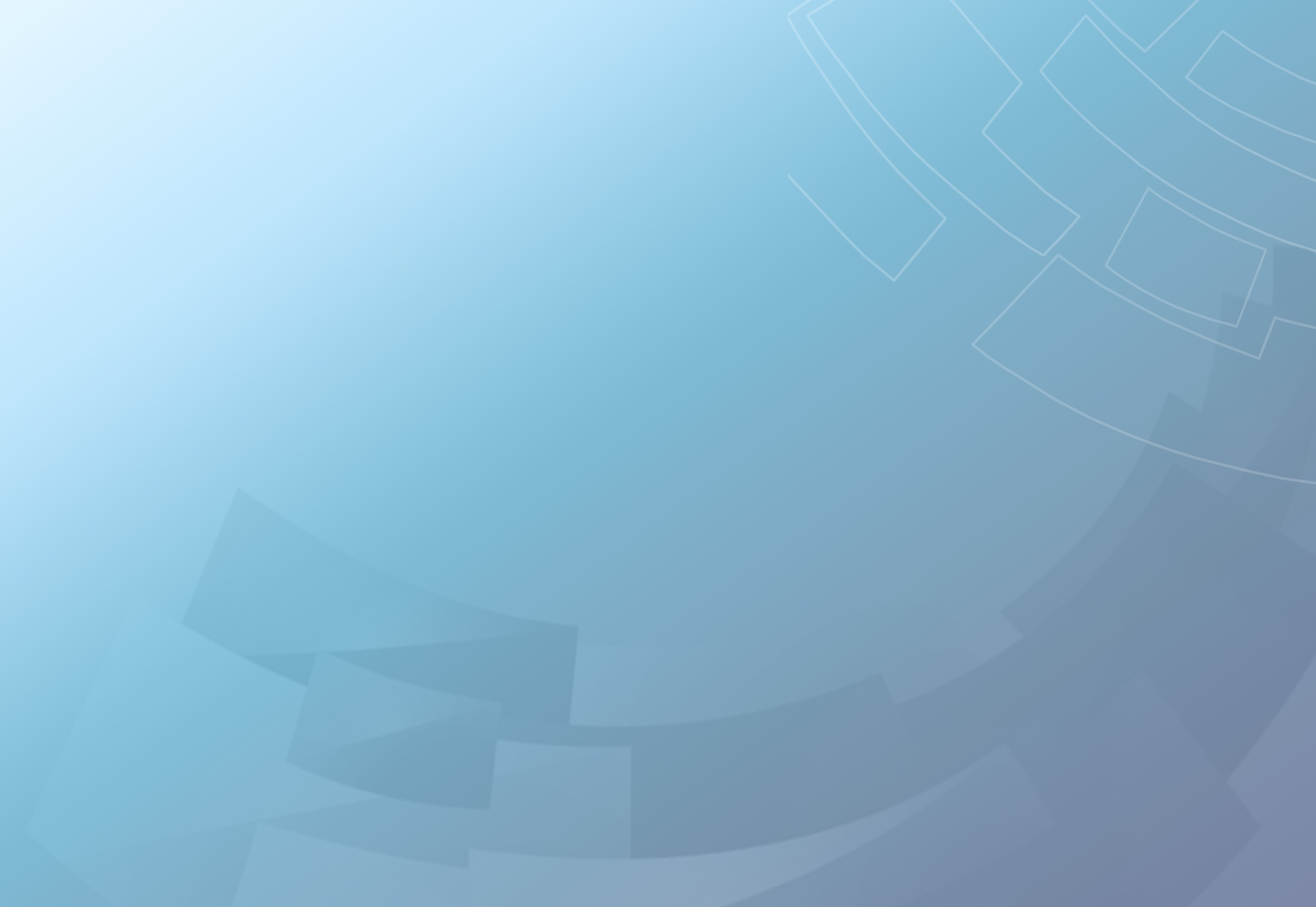 Додаток 
«КАРТКИ КРИВОРІЖЦЯ»
Eschool
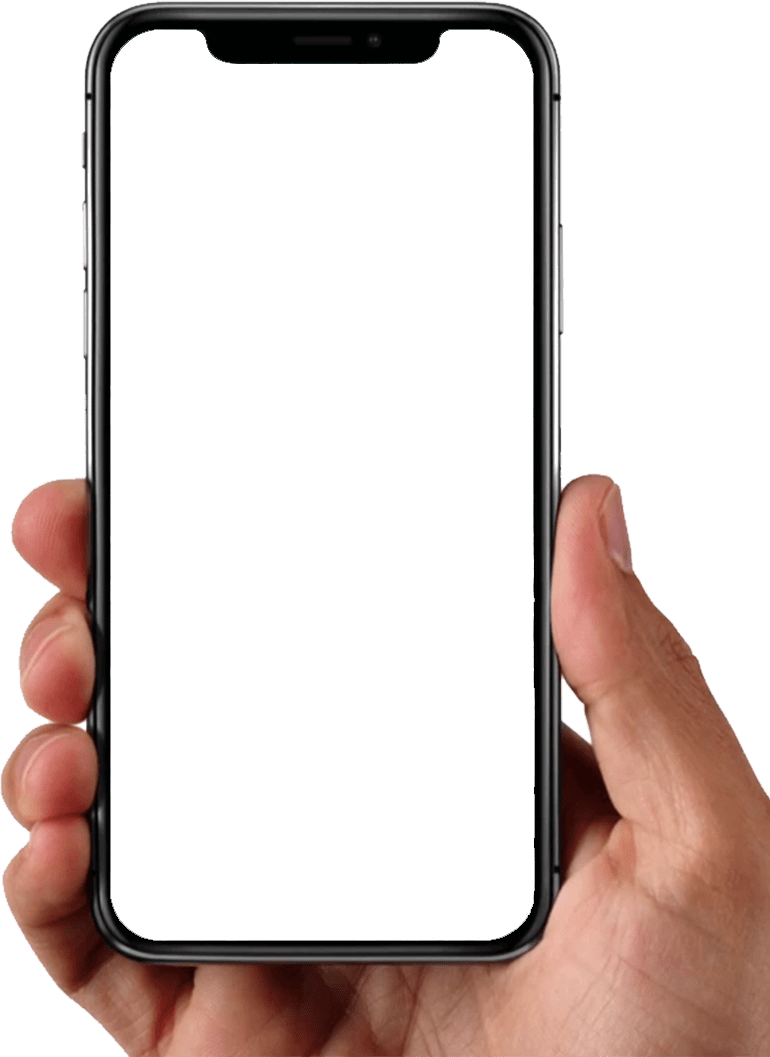 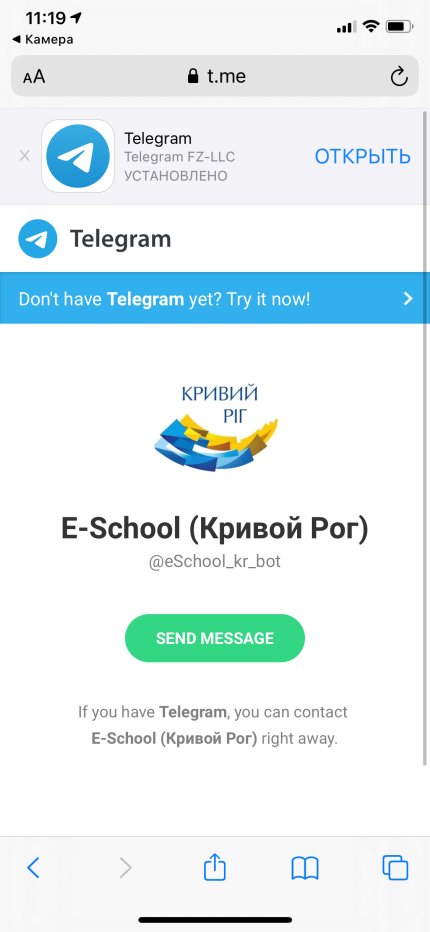 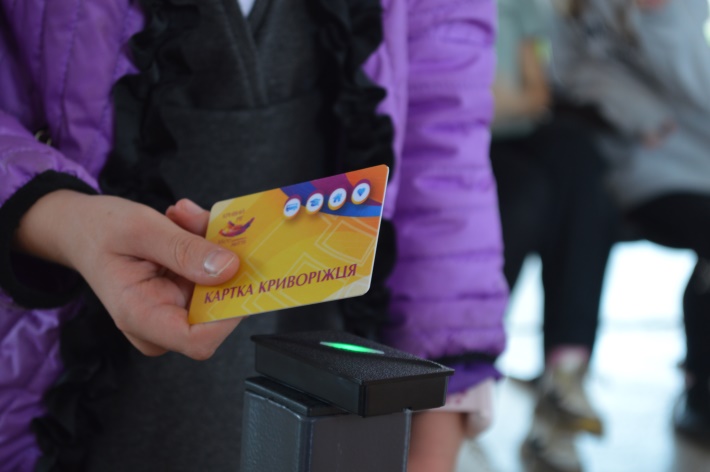 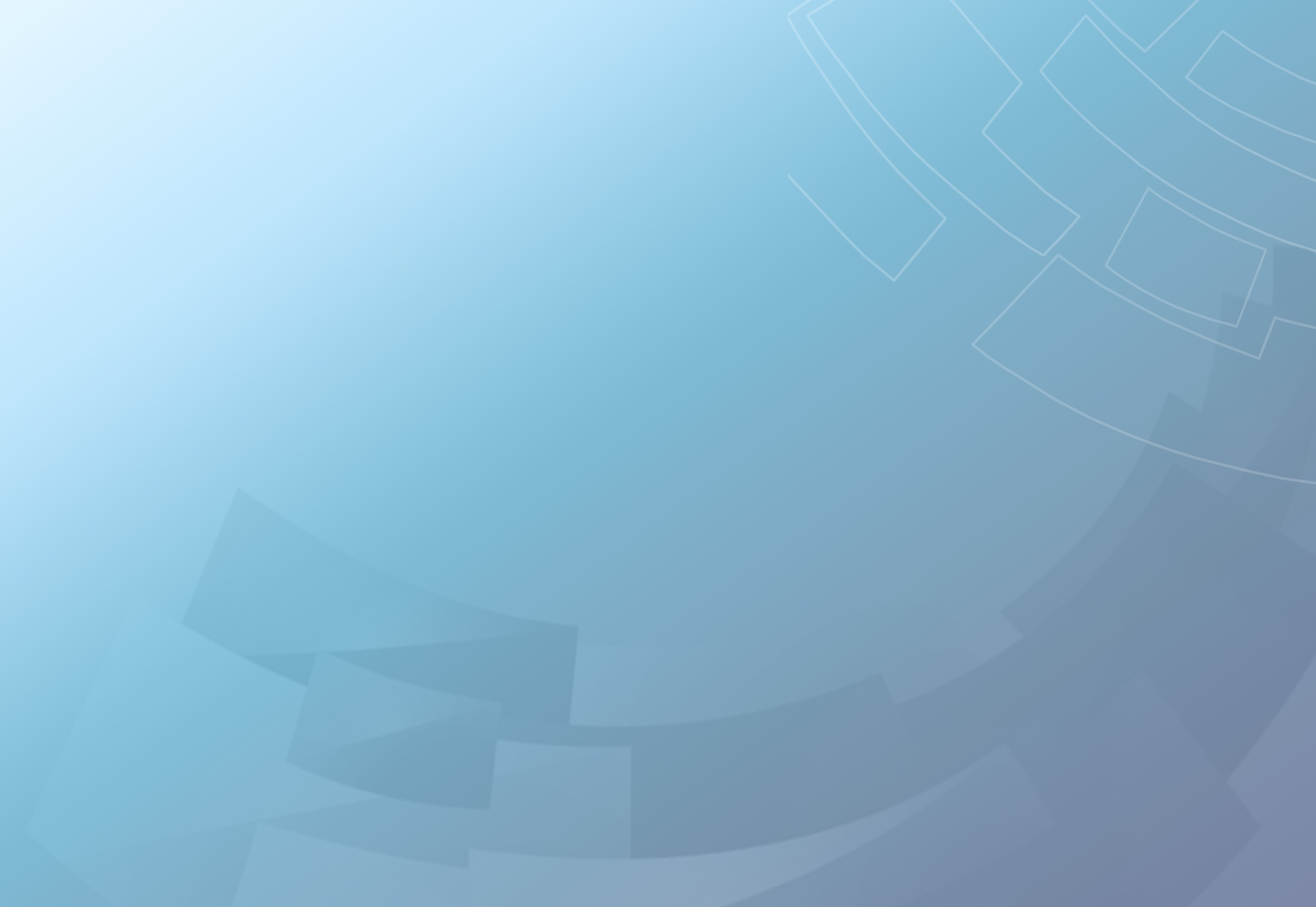 Алгоритм дій батьків для отримання   
повідомлень про відвідування
 дитиною школи
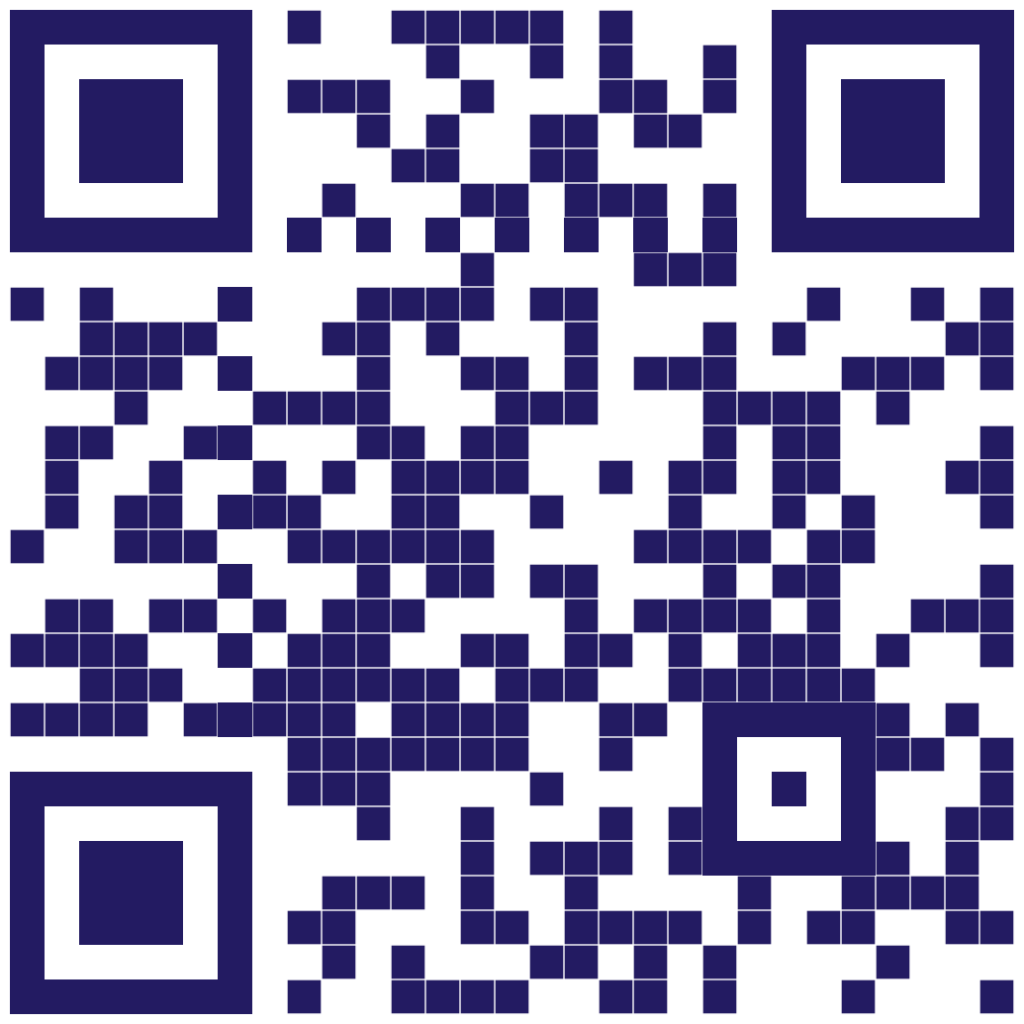 КРОК 1. 
Відскануйте QR код
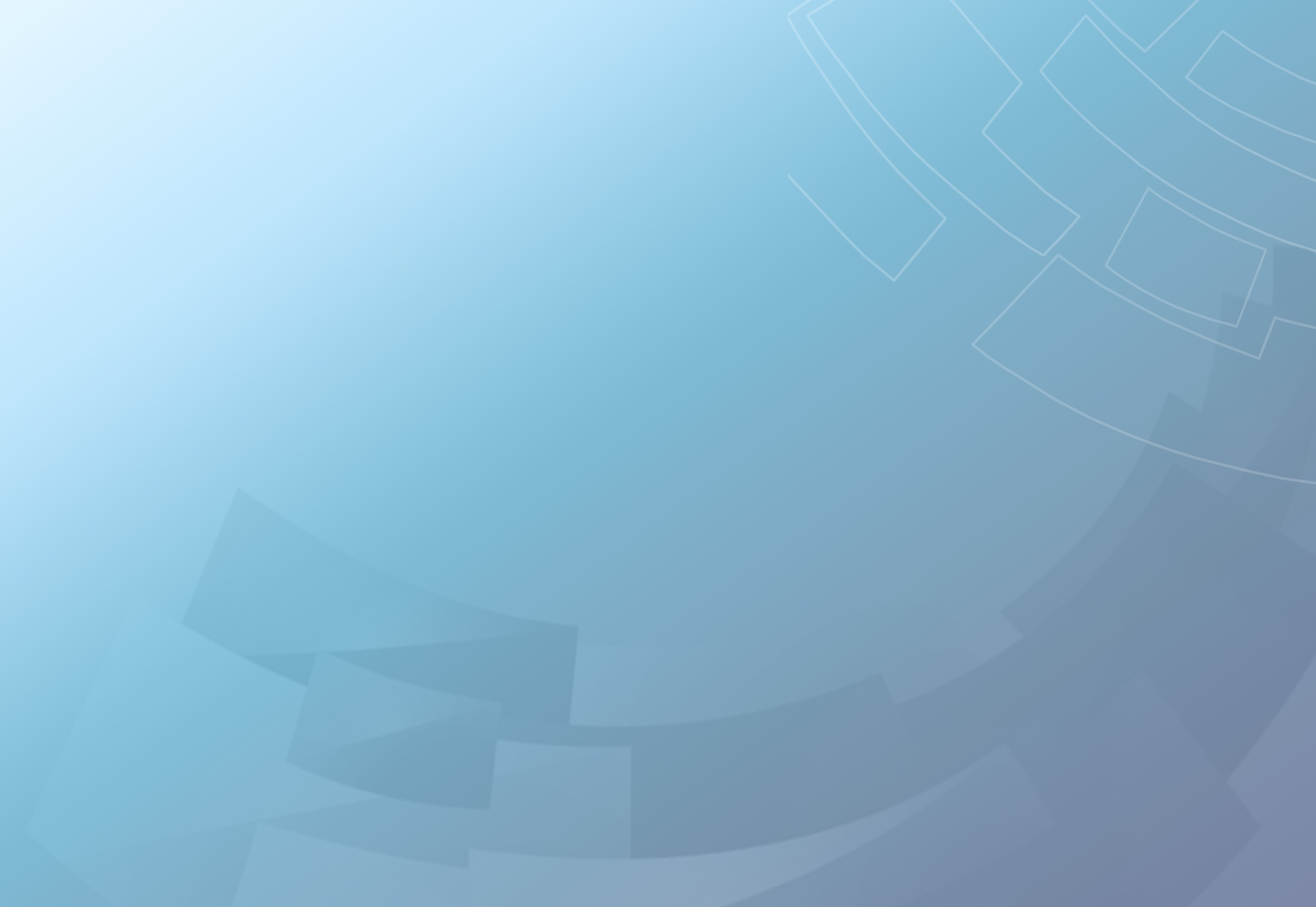 КРОК 2. 
Перейдіть за посиланням на ВЕБ-ПОРТАЛ
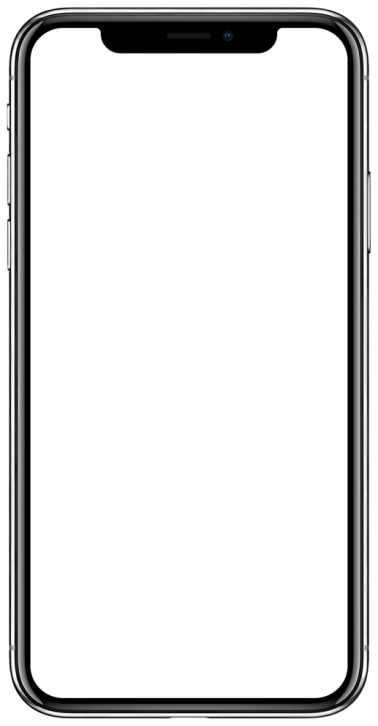 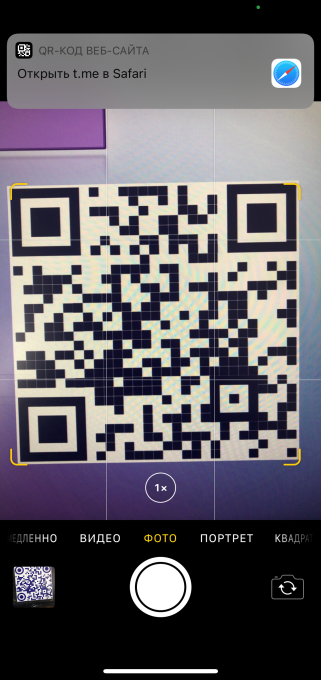 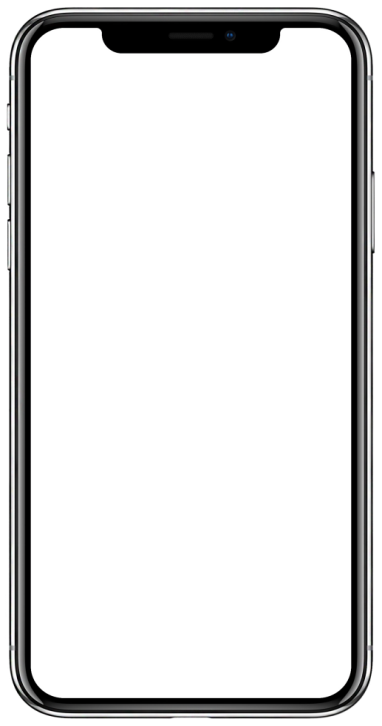 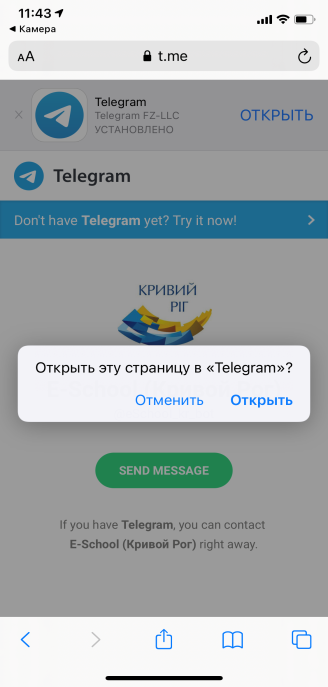 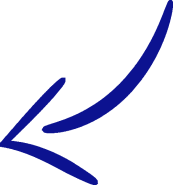 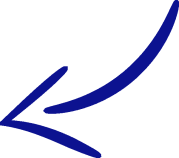 КРОК 3. 
У запропонованому вікні натисніть «Открыть»
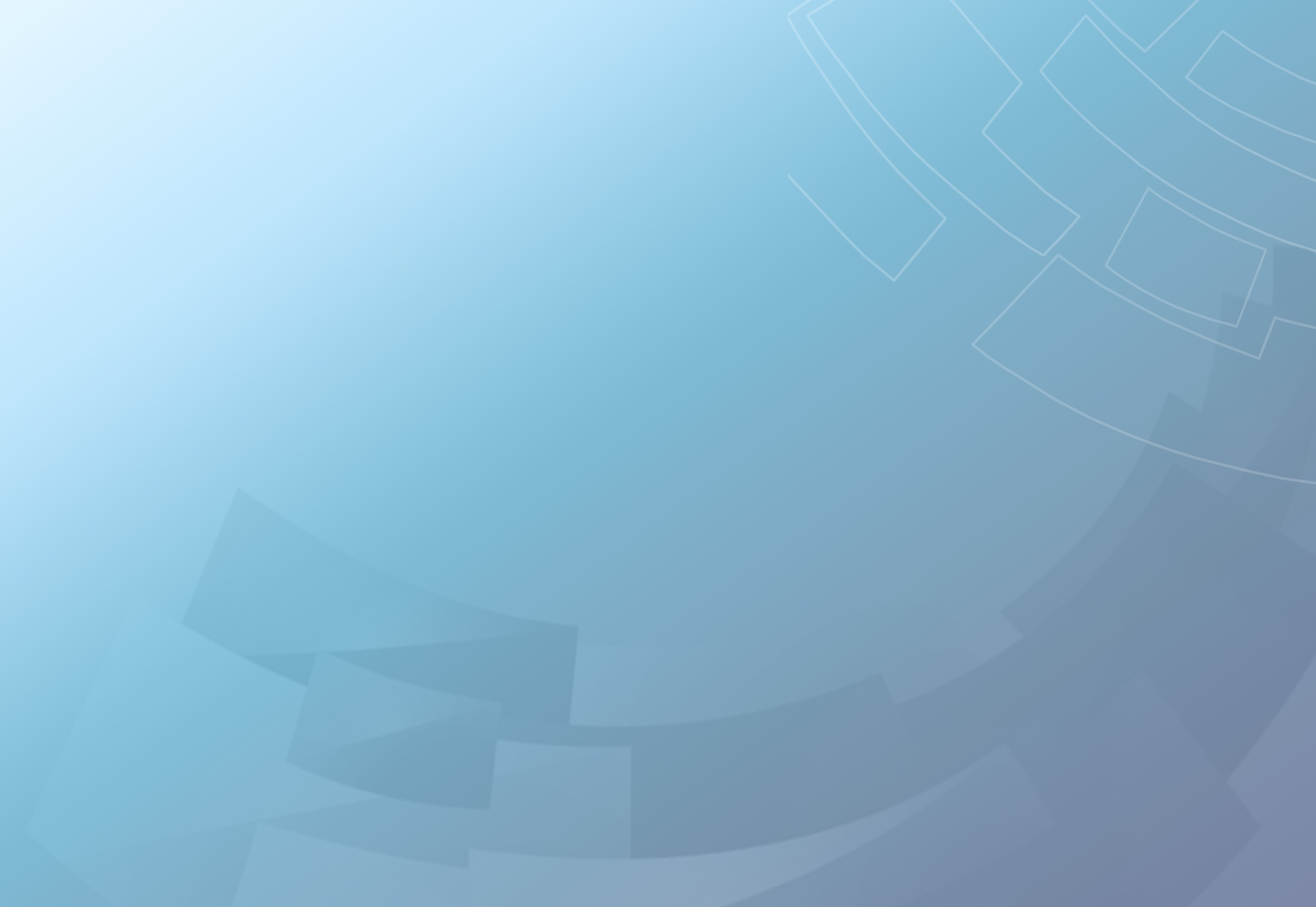 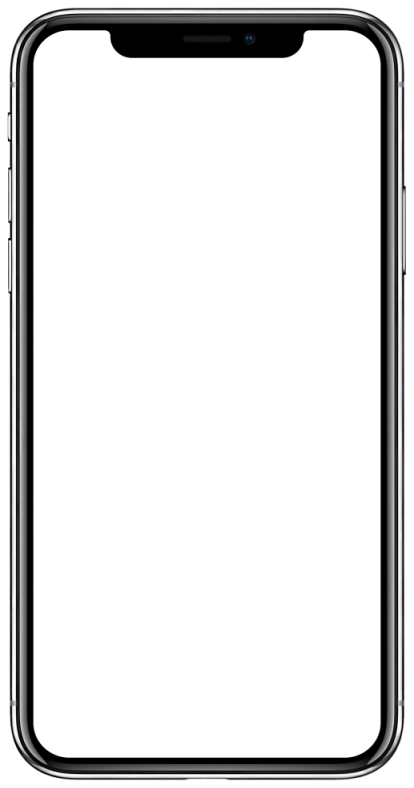 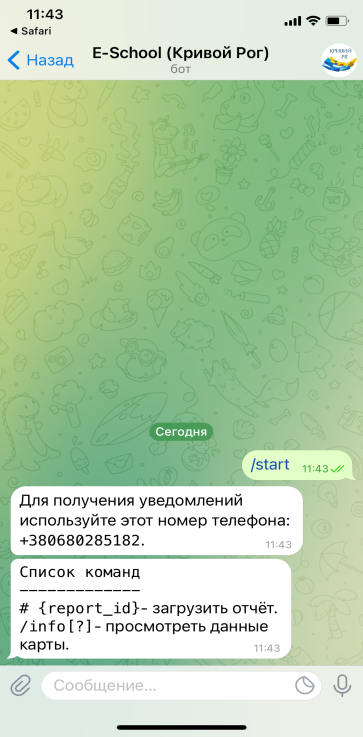 КРОК 4.
Відкриється @eSchool_kr_bot у Telegram -  необхідно натиснути «Начать»
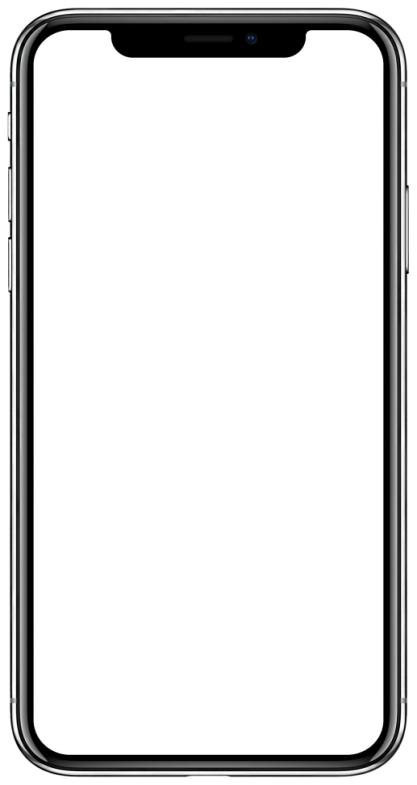 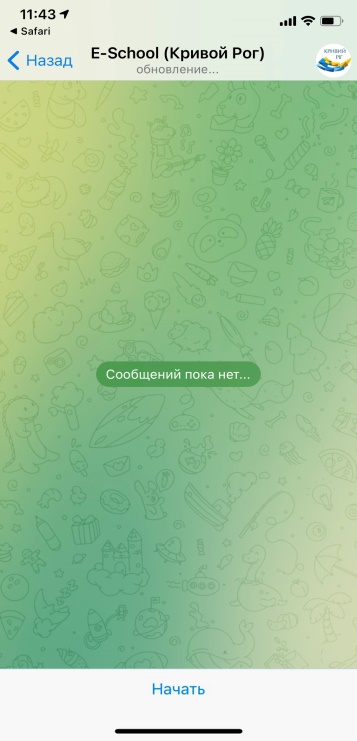 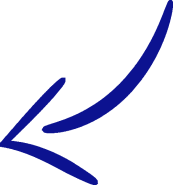 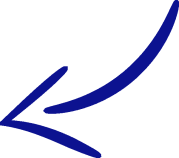 КРОК 5. 
Таким чином Ви передаєте у чат-бот номер телефону до якого прив’язана
 «Картка криворіжця» дитини
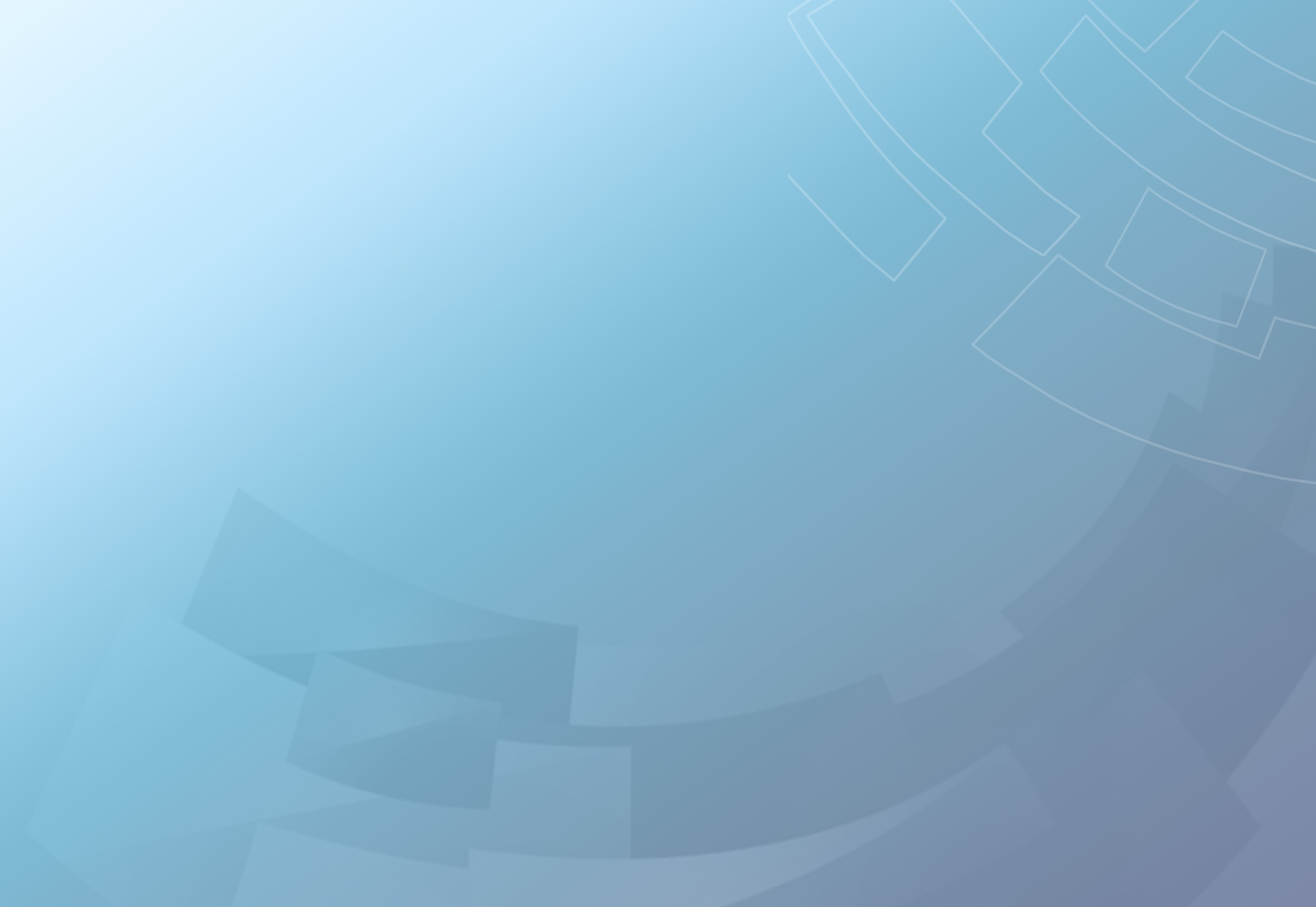 ГОТОВО!Ви налаштували Eschool для того, щоб отримувати інформацію про те, коли Ваша дитина зайшла або вийшла зі школи
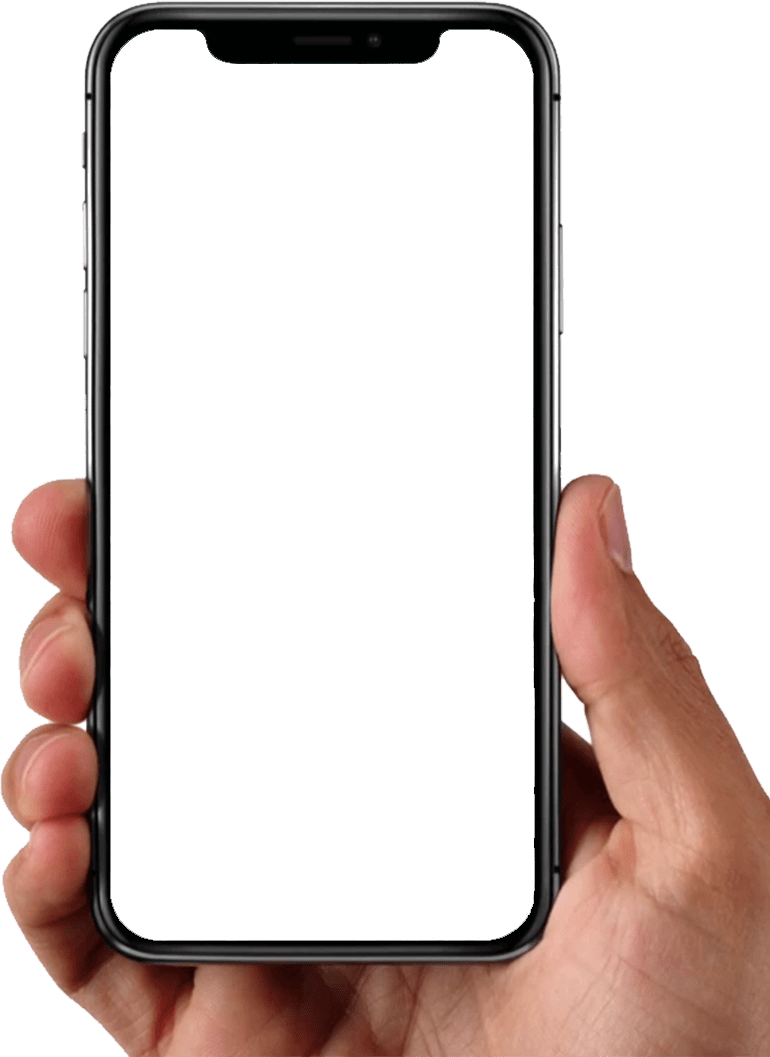 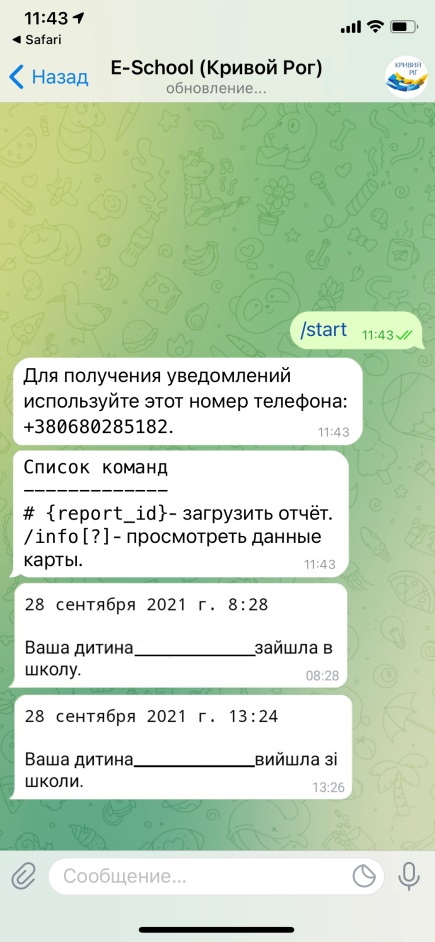 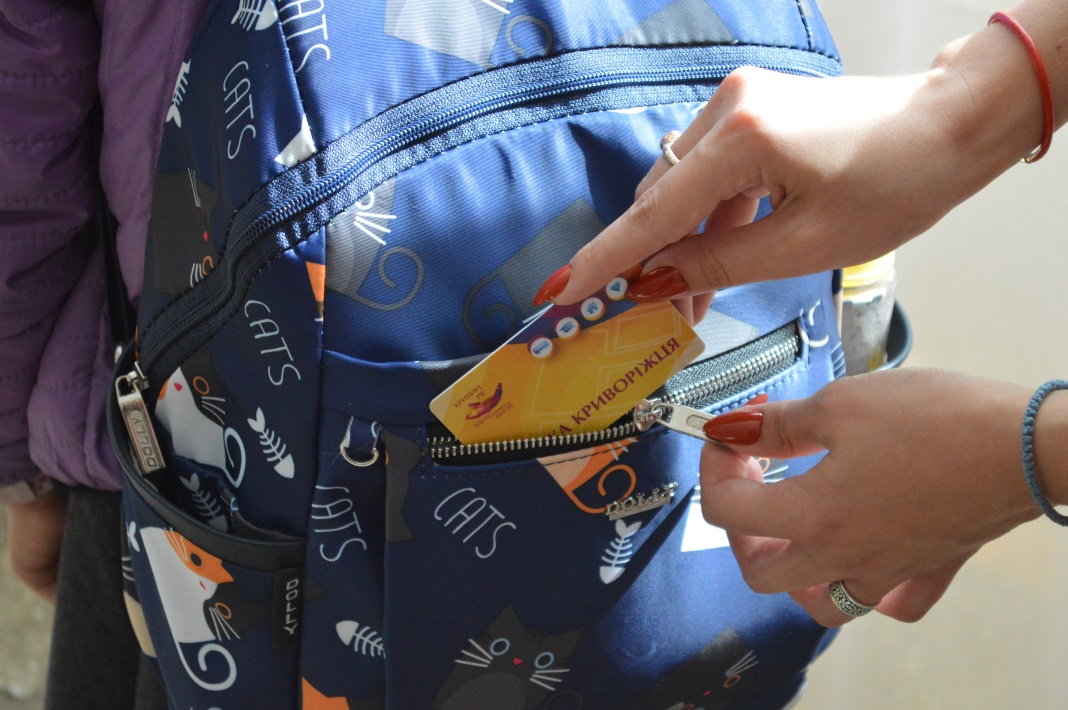